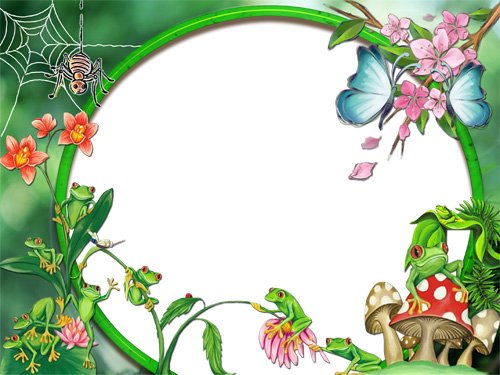 Изложение
До первого дождя
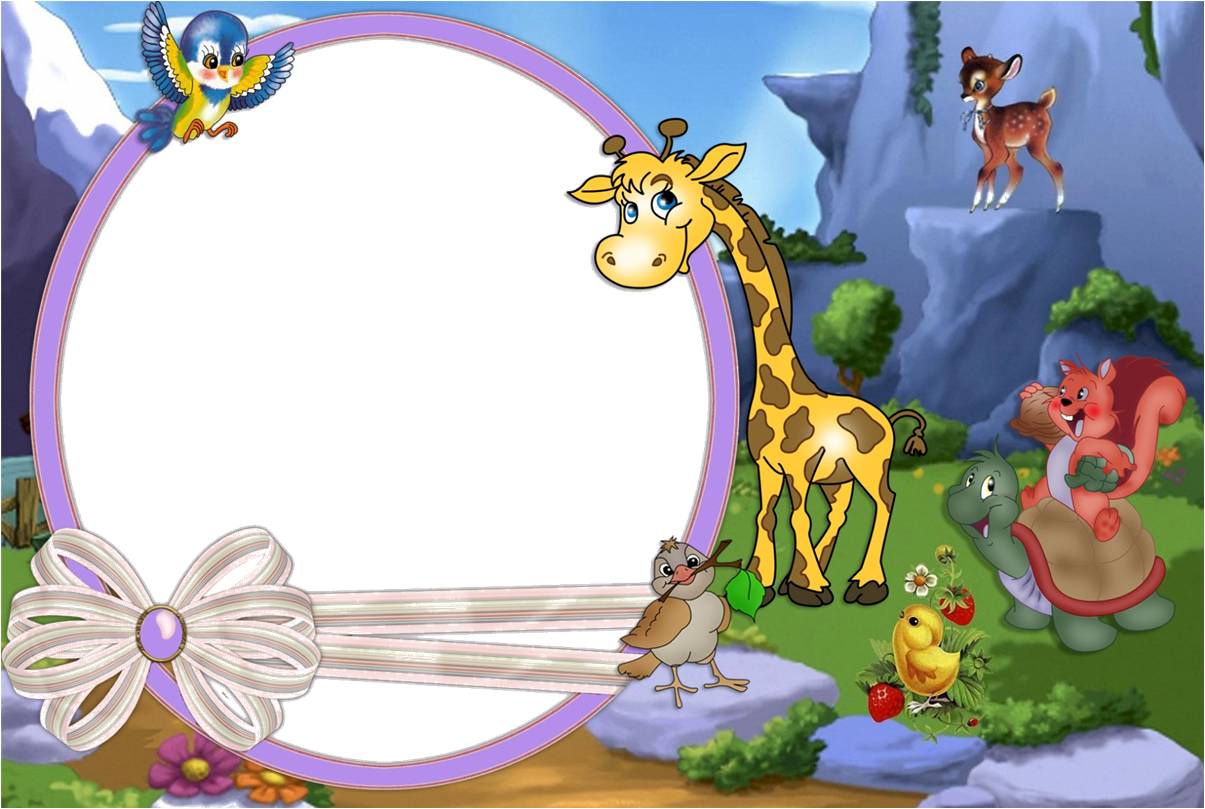 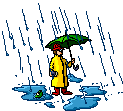 Отгадай загадку.
Люди ждут меня, зовут,
А приду к ним – 
                прочь  бегут.
дождь
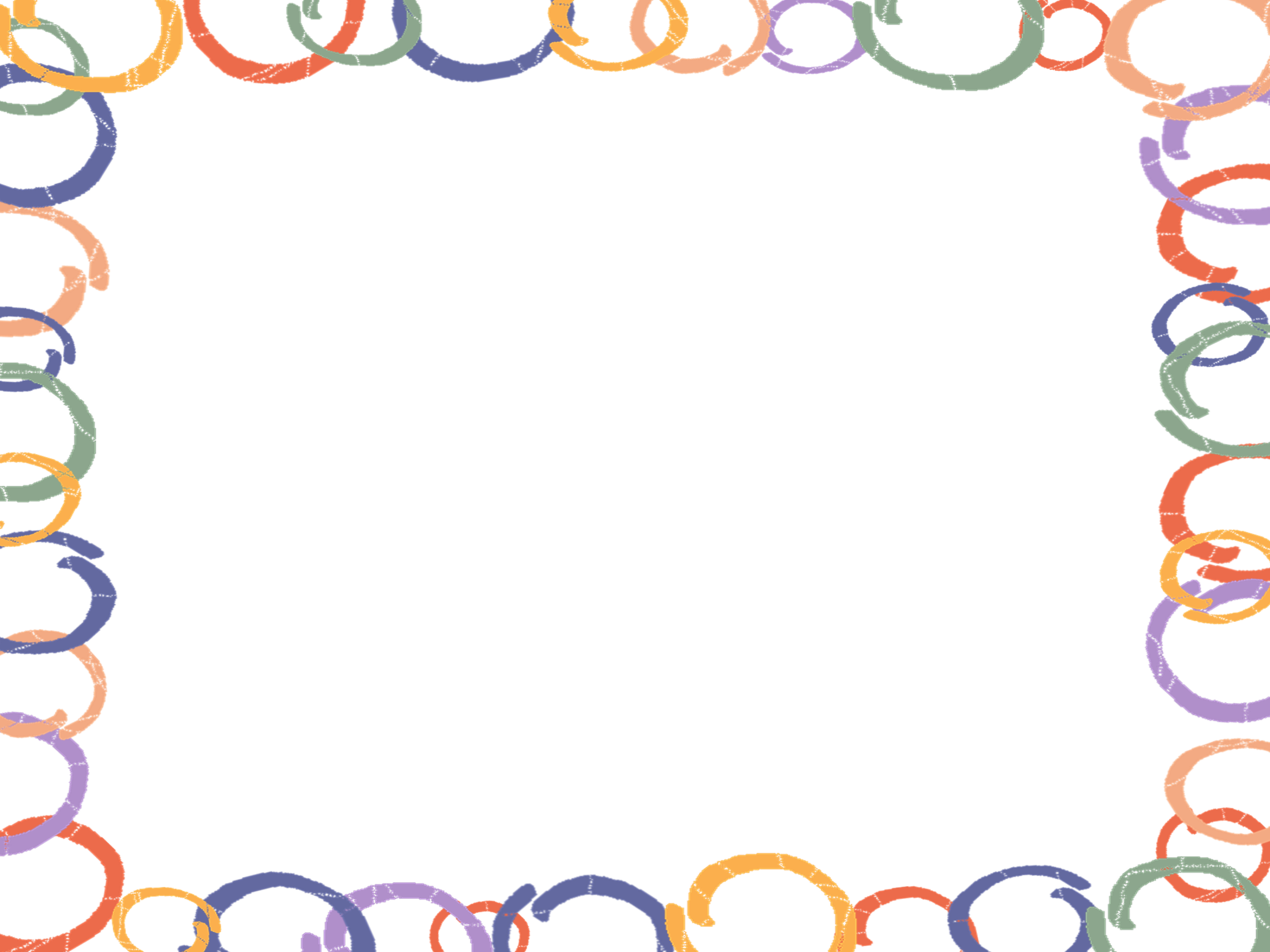 Прочитайте текст:
Татьяна и Маша – подружки. Они всегда ходили вместе.
      Однажды девочки шли в школу. Вдруг начался дождь. Маша была в плаще, а Таня в одном платье. Таня попросила Машу снять плащ. Они бы вместе им накрылись. Но Маша побоялась промокнуть.
      Удивилась учительница. Шли девочки вместе. У Маши платье сухое, а у Танюши мокрое. Покачала она головой:
     - Видно, ваша дружба до первого дождя!
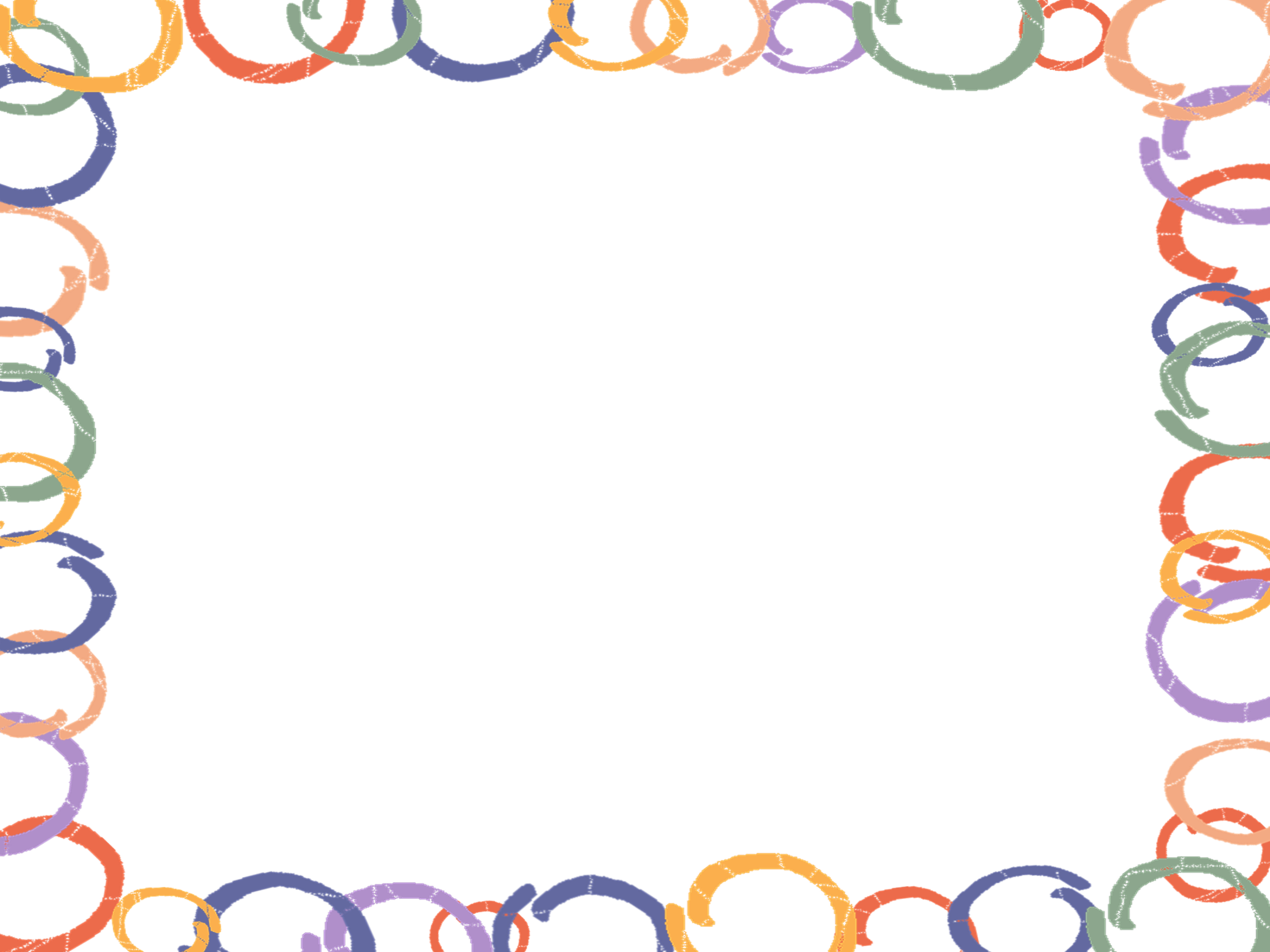 Ответь на вопросы.
Какие отношения были между Таней
   и Машей?
Расскажите, что произошло во время
   дождя?
Что сказала учительница о дружбе
   девочек?
Объясните, как вы понимаете её
   слова?      
Как должен был поступить настоящий
    друг?
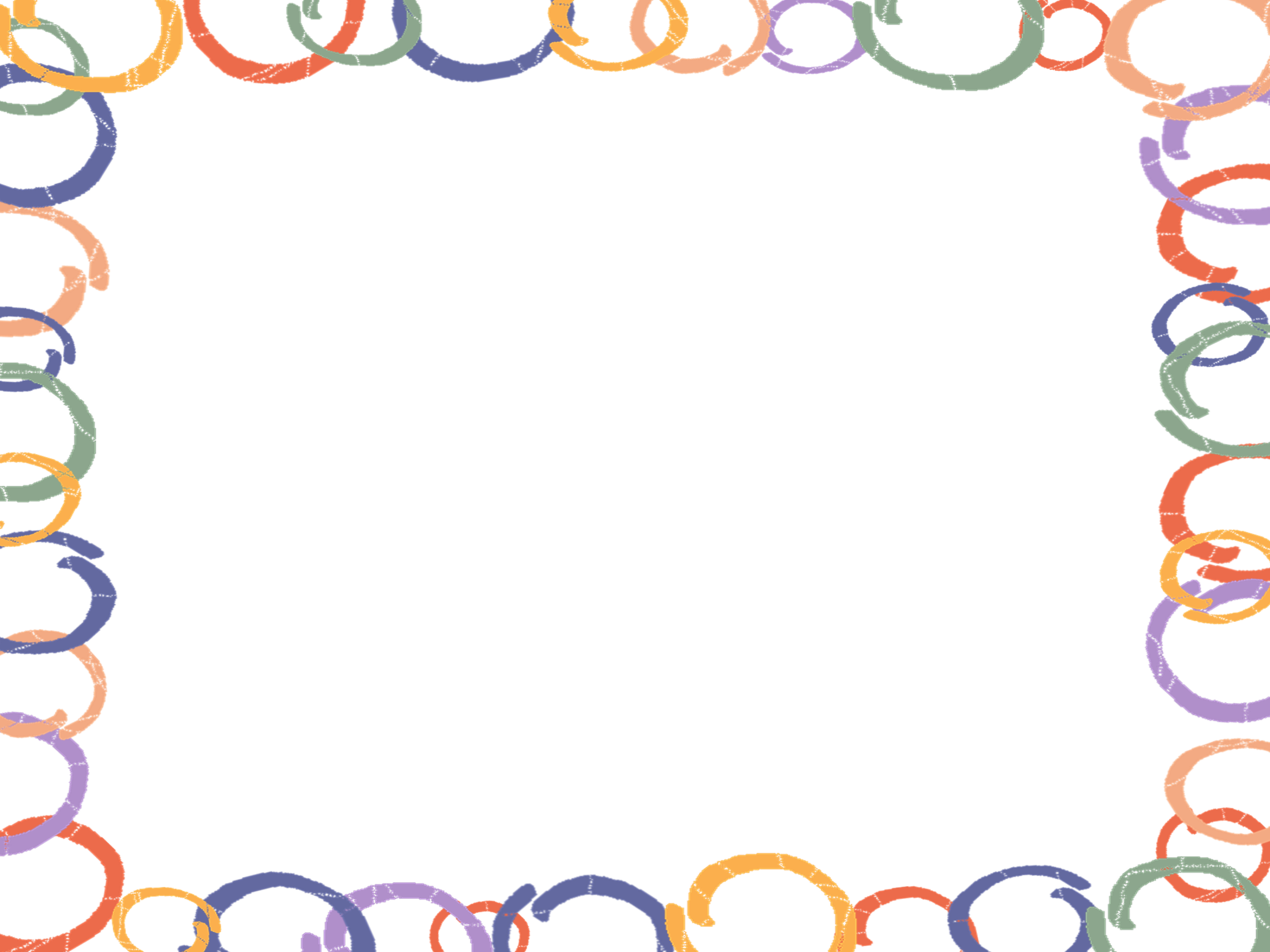 Прочитай и перескажи:
Татьяна и Маша – подружки. Они всегда ходили вместе.
Однажды девочки шли в школу. Вдруг начался дождь. Маша была в плаще, а Таня в одном платье. Таня попросила Машу снять плащ. Они бы вместе им накрылись. Но Маша побоялась промокнуть.
Удивилась учительница. Шли девочки вместе. У Маши платье сухое, а у Танюши мокрое. Покачала она головой:
     - Видно, ваша дружба до первого дождя!
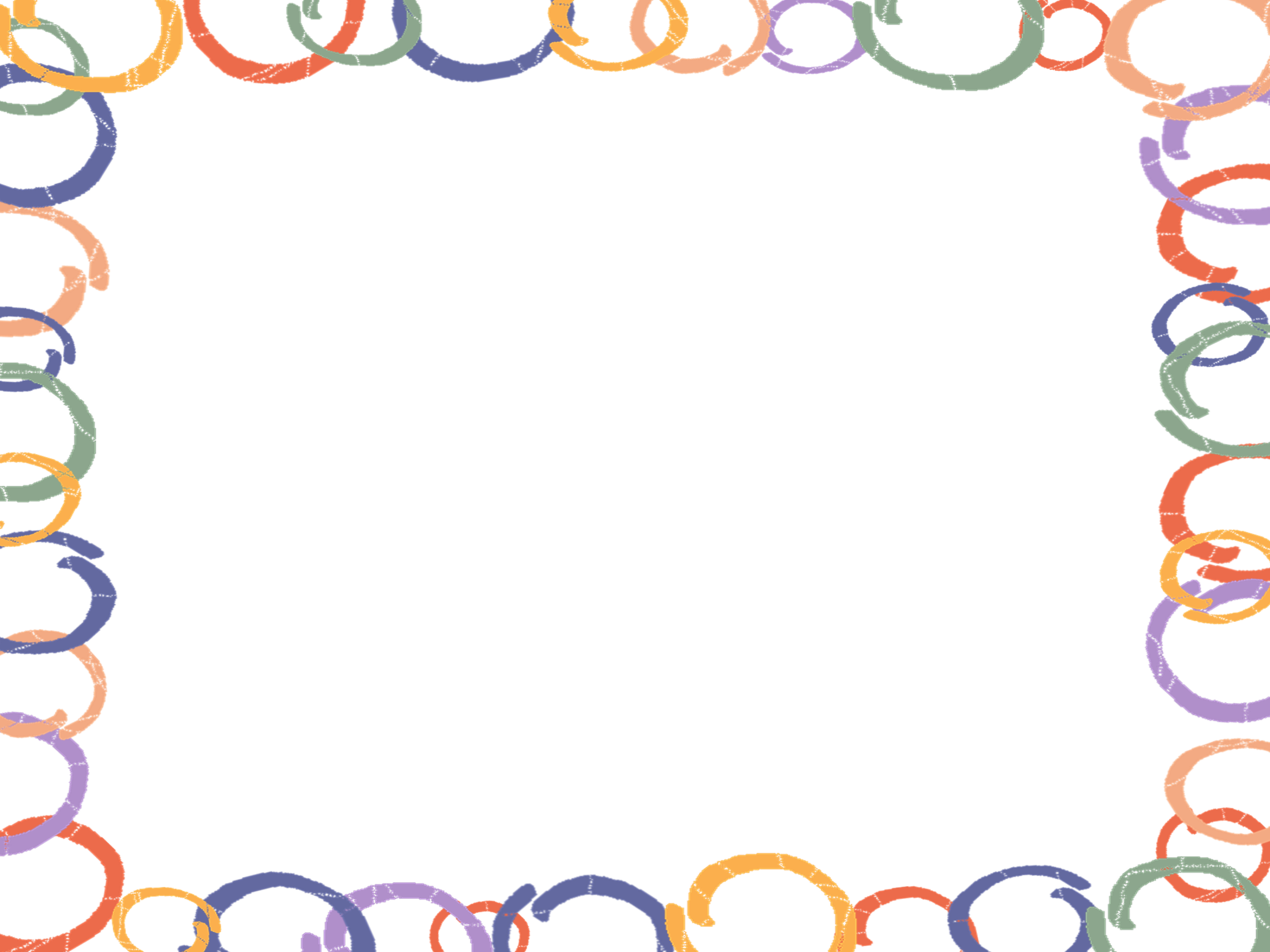 Вставь буквы.
 Объясни написание.
Подру…ки -
ж
дружит
х…дили -
о
ходит
попр…сила -
о
просит
поб…ялась -
о
бойся
уд…вилась -
и
диво
г…л…вой -
о
о
головы, головка
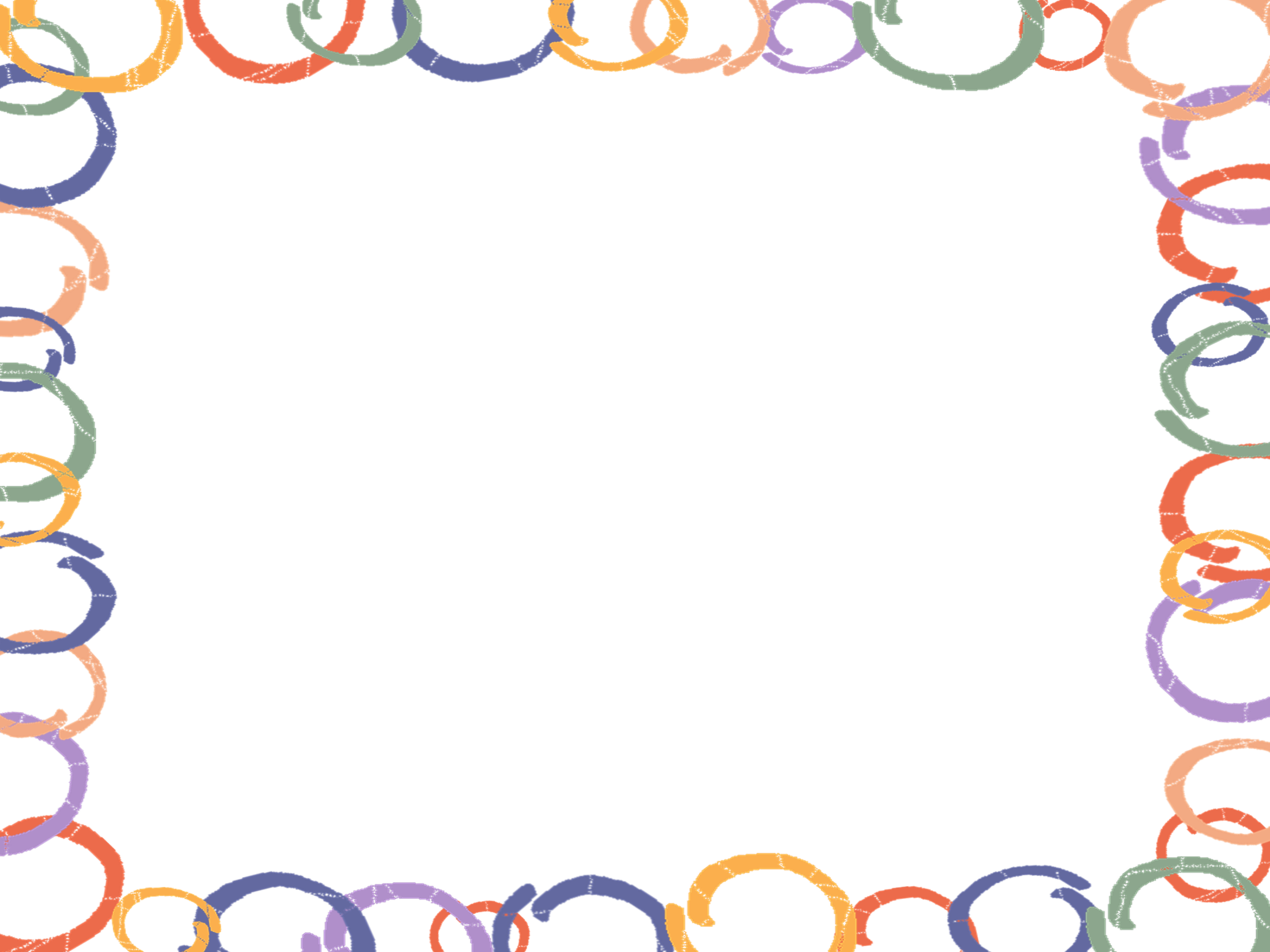 Запомни написание!

Вместе, всегда,
однажды.
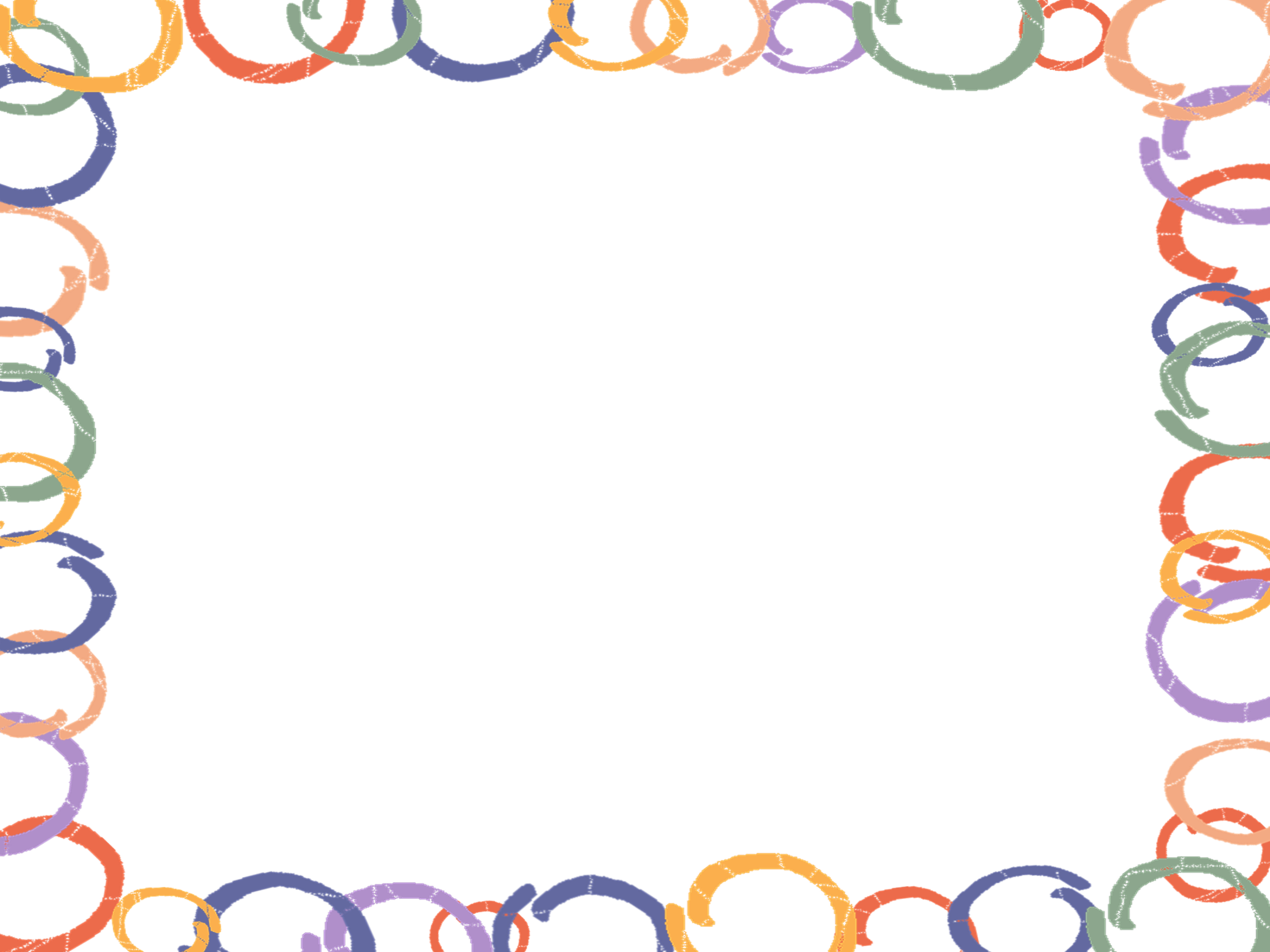 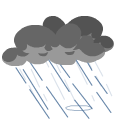 Напиши изложение по плану.
Подружки .
Во время дождя.
Дружба до первого дождя.